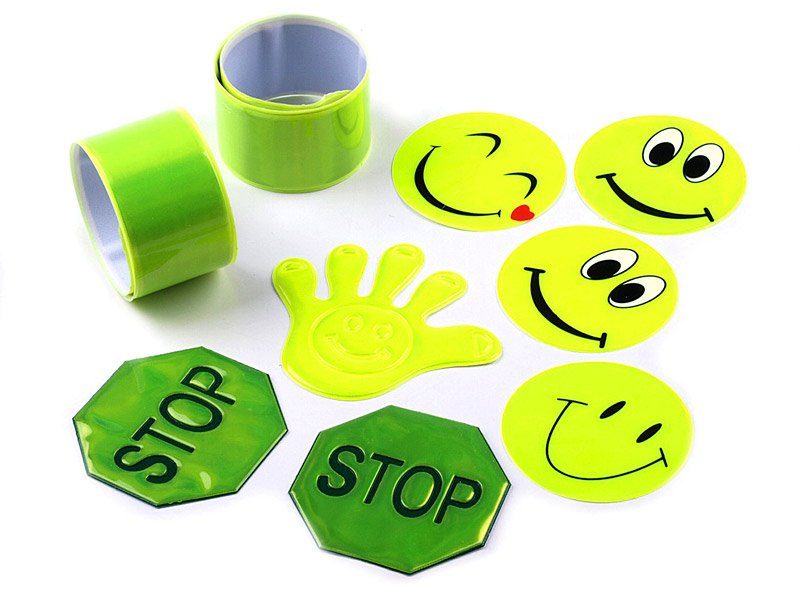 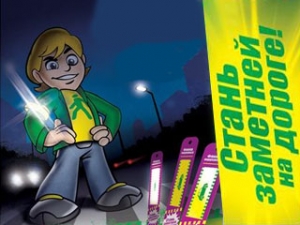 Стань заметней на дороге!
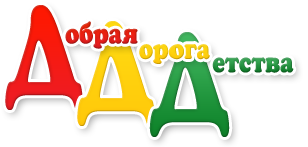 Световозвращающие элементы на детской одежде очень важны.
Светоотражающие элементы часто стали присутствовать на детской одежде. Эта деталь теперь считается очень важной, и она входит в дизайн моделей многих популярных марок.
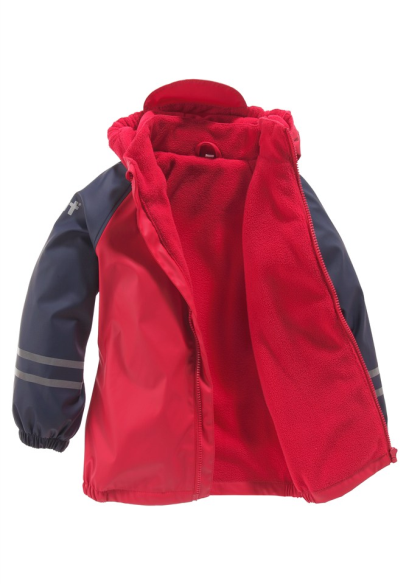 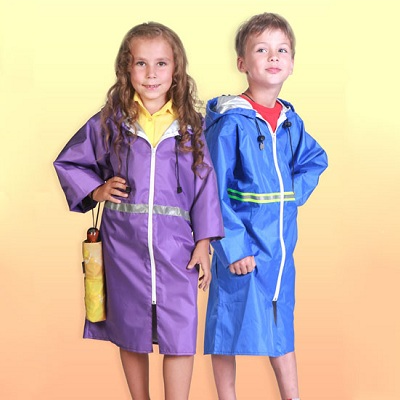 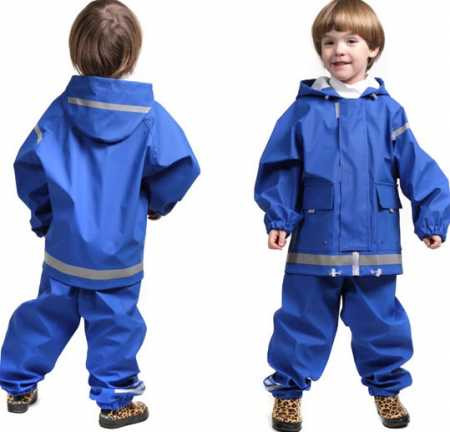 Зачем нужны светоотражающиеэлементы на одежде?
Основная доля ДТП с участием пешеходов приходится на темное время суток, когда водитель не в состоянии увидеть вышедших на проезжую часть людей. Сопутствуют этому обычно неблагоприятные погодные условия — дождь, слякоть, туман, в зимнее время — гололед, и отсутствие какой-либо защиты у пешеходов в виде световозвращающих элементов на верхней одежде.
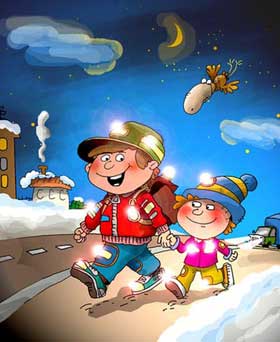 Светоотражающий элемент позволит лучше заметить ребенка, если на улице темно, что актуально для зимнего времени года и просто в пасмурную или дождливую погоду. Очень хорошо если светоотражающие элементы уже присутствуют на одежде, но если их нет, такие элементы можно приобрести и пришить самостоятельно. Их цветовая гамма и дизайн очень разнообразен, что не испортит внешний вид одежды.
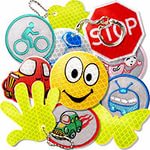 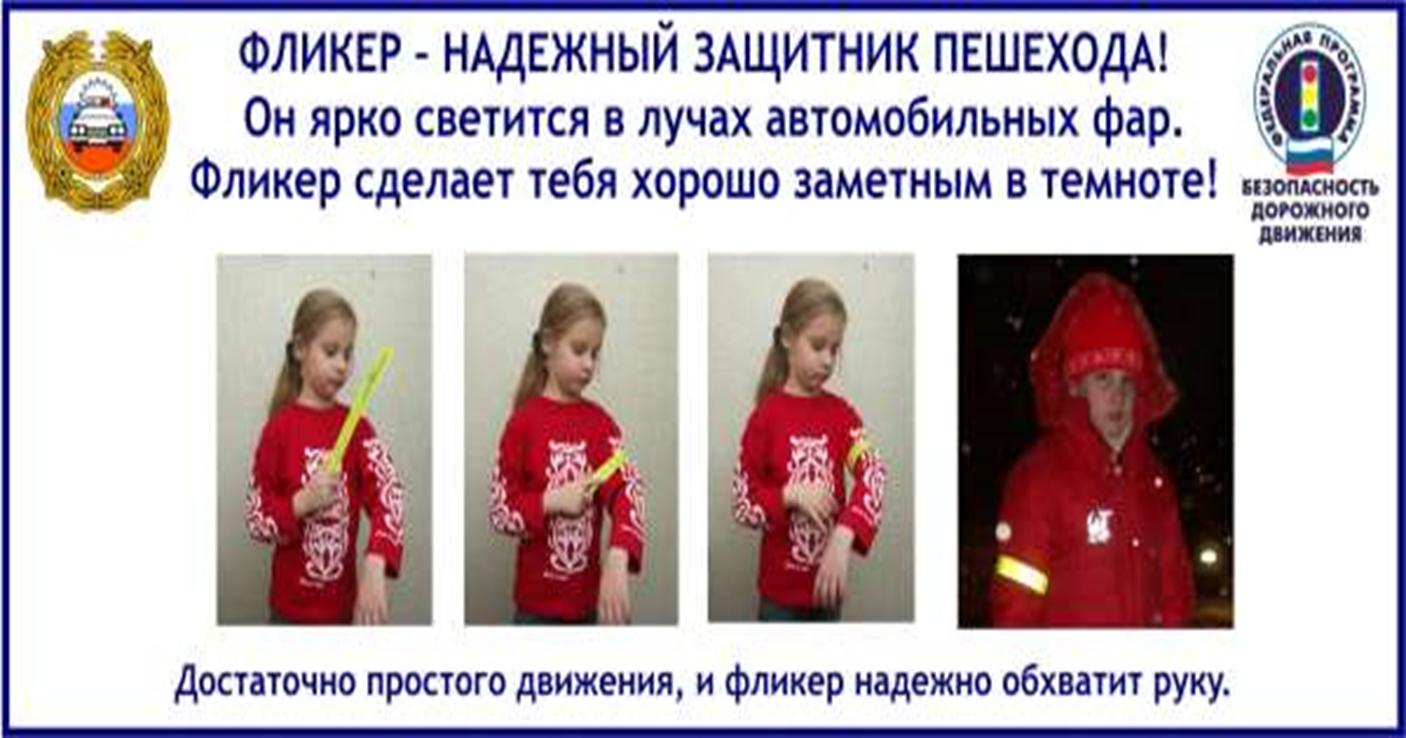 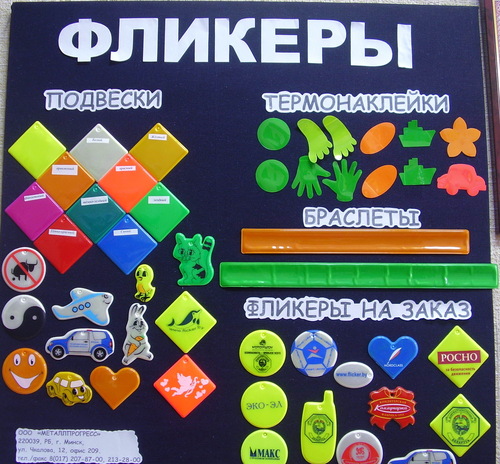 На рынке в ассортименте товаров представлены:
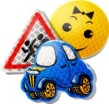 ФЛИКЕРЫ (подвески, 
наклейки и значки)
Это комбинированные
 световозвращатели 
в виде значков, подвесок, 
термонаклеек на одежду и 
наклеек на металл.
ТЕСЬМА 
Представляет собой цветную 
тканую ленту, в которую вплетены 
светоотрожающие нити,  различных ширин. Тесьма применяется для отделки 
спортивной, рабочей, детской одежды, страховочных поясов, рюкзаков, сумок, обуви и т.д.
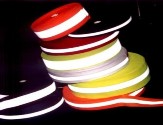 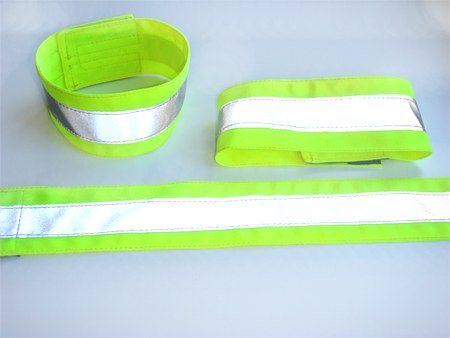 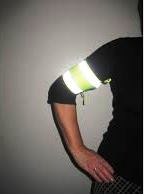 НАРУКАВНЫЕ ПОВЯЗКИ
Представляют собой цветную 
тканую ленту с нанесенной на неё 
светоотрожающией полосой.
Отражатель делает детей более заметными на дороге, а значит, 
и более защищенными!
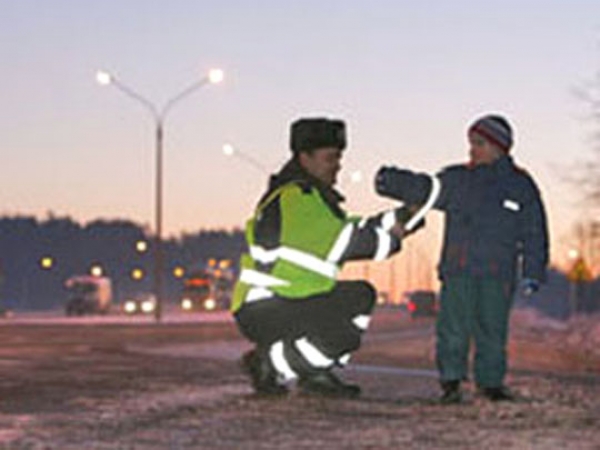 Будьте предельно внимательны на дороге!
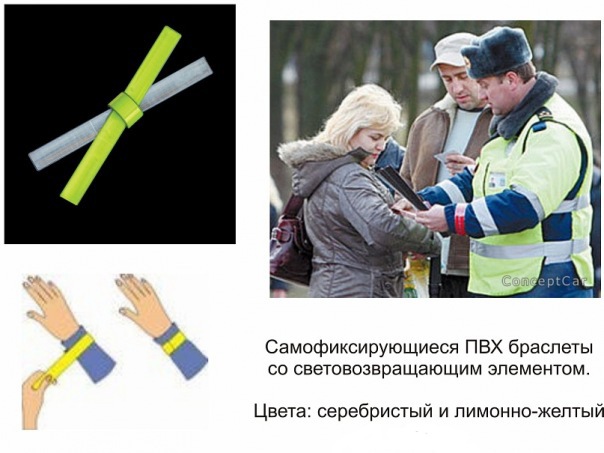 СВЕТООТРАЖАЮЩИЕ ЭЛЕМЕНТЫ ДОЛЖНЫ РАСПОЛАГАТЬСЯ ТАК:
Подвески (их должно быть несколько) лучше крепить за ремень, пояс, пуговицу, чтобы светоотражатели свисали на уровне бедра. 
Нарукавные повязки и браслеты так, чтобы они не были закрыты при движении и способствовали зрительному восприятию. Рекомендуется наносить их в виде горизонтальных и вертикальных полос на полочку, спинку, внешнюю часть рукавов, нижнюю наружную часть брюк, а также на головные уборы, рукавицы, обувь и другие предметы одежды.  
Значки могут располагаться на одежде в любом месте.  Сумочку, портфель или рюкзак лучше нужно в правой руке, а не за спиной.  
Эффективнее всего носить одежду с уже вшитыми светоотражающими элементами. Наиболее надежный вариант для родителей – нанести на одежду светоотражающие термоапликации и наклейки. 
В городе при пересечении проезжей части в темноте рекомендуется иметь светоотражатели справа и слева
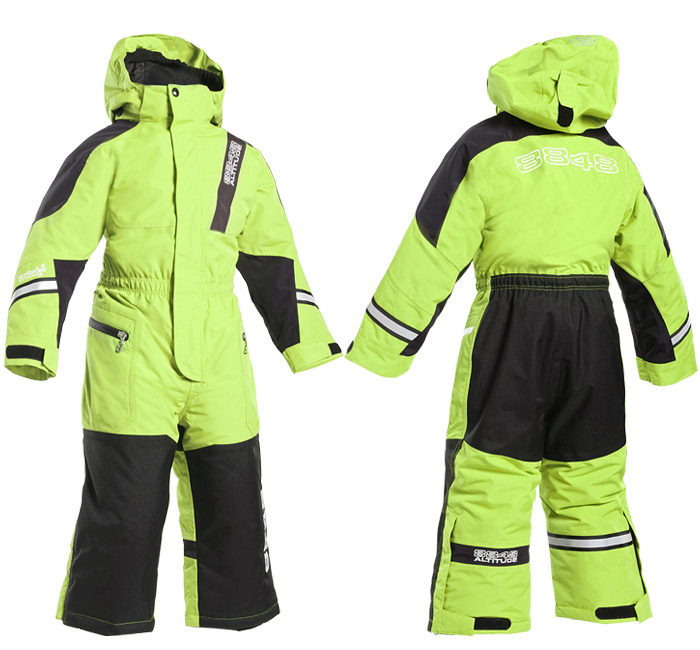 Присутствие светоотражающих элементов на детской одежде может значительно снизить детский травматизм на дорогах.
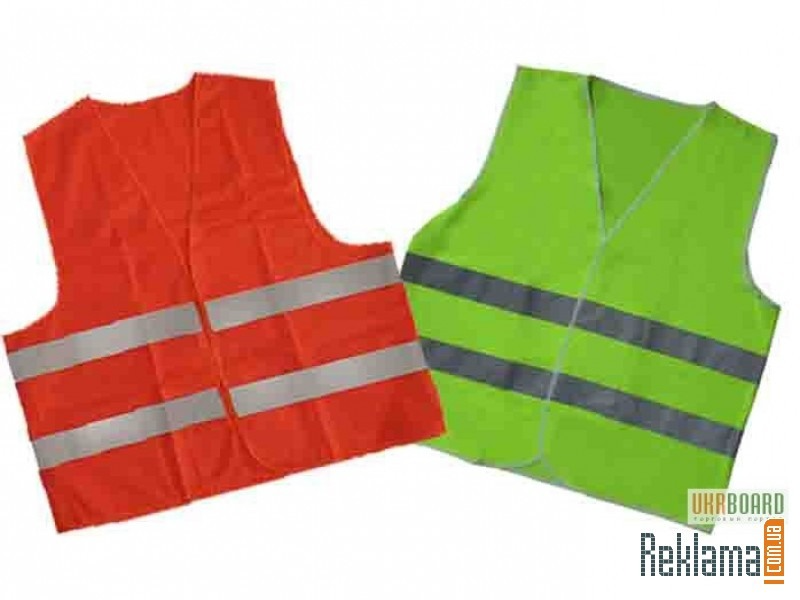 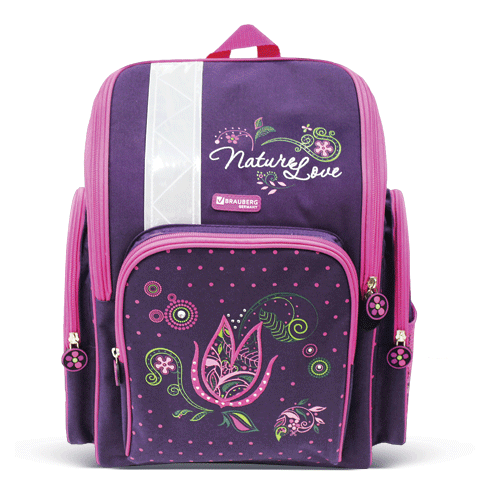 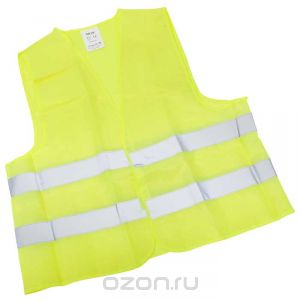 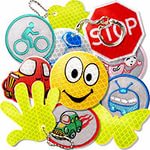 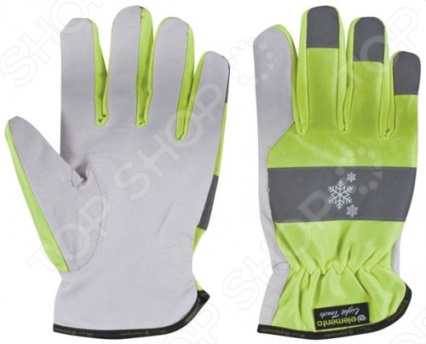 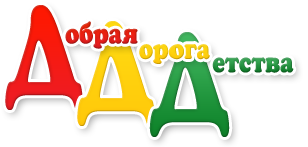 Во время неблагоприятных погодных условий видимость ухудшается. Поэтому темную и черную одежду не рекомендуется  носить – в ней вы сливаетесь с дорогой!
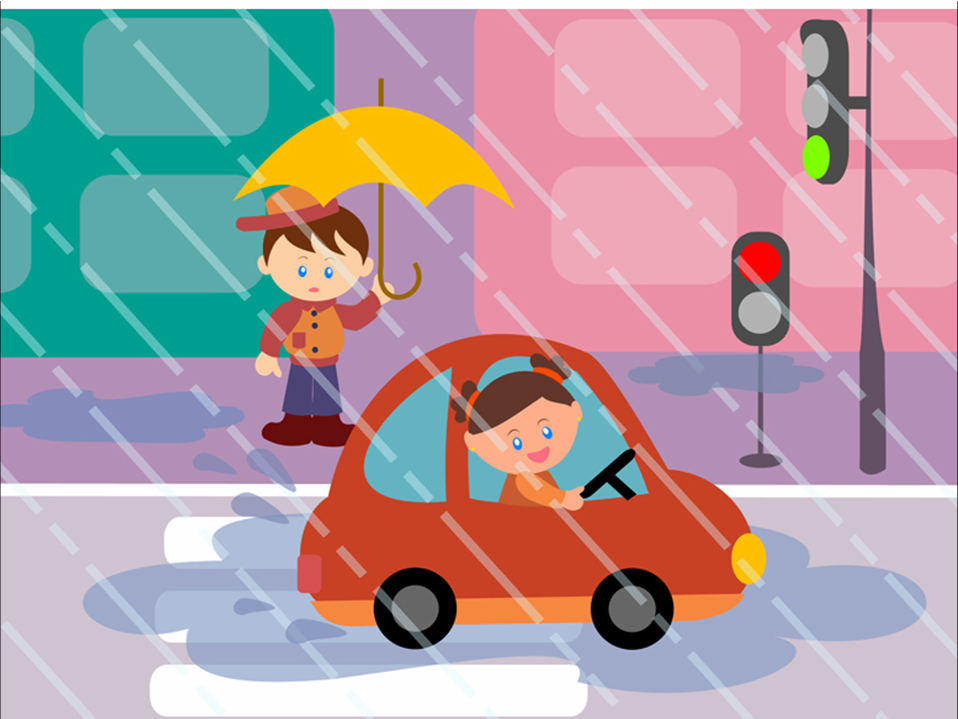 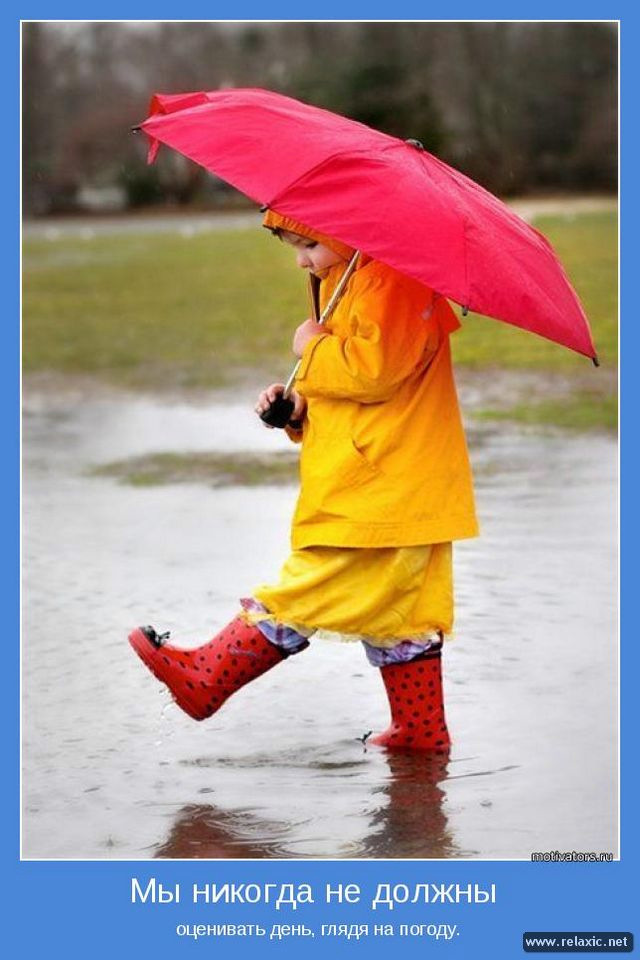 Светоотражающий элемент будет виден всегда. Дождь, туман, снег – не помеха.
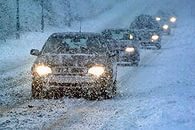 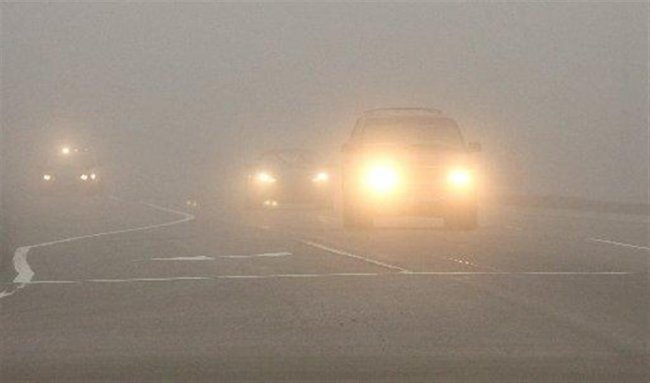 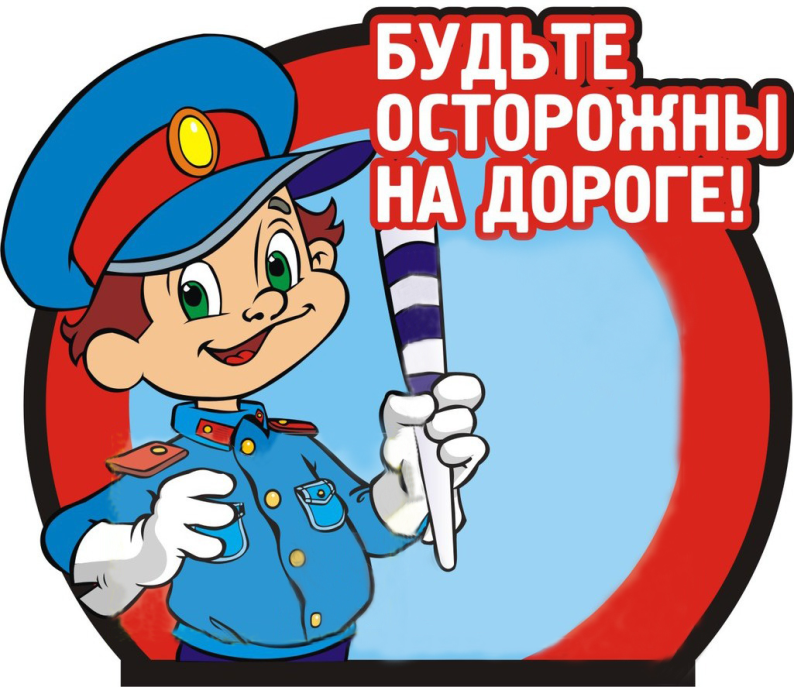 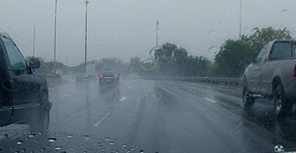 Зонт нужно обязательно держать так, чтобы он не закрывал вам видимость!
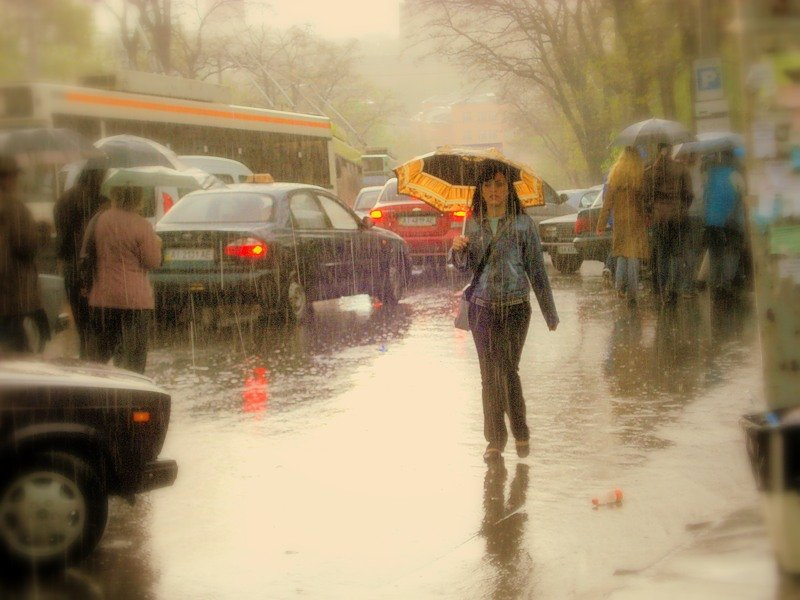 Тормозной путь
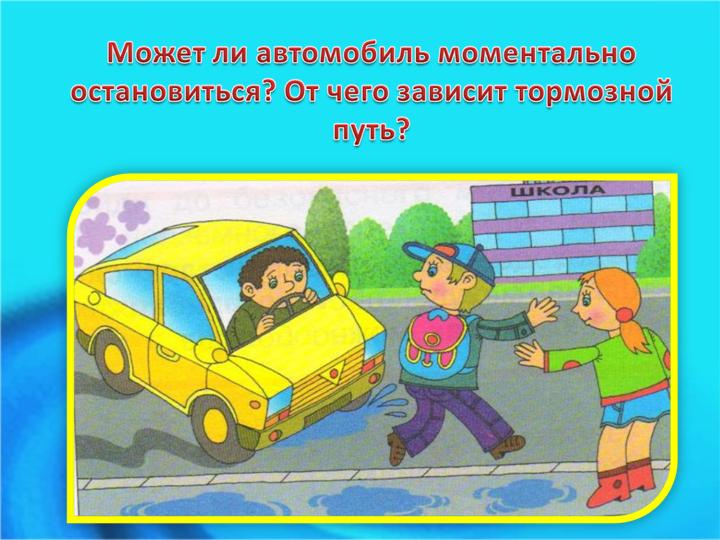 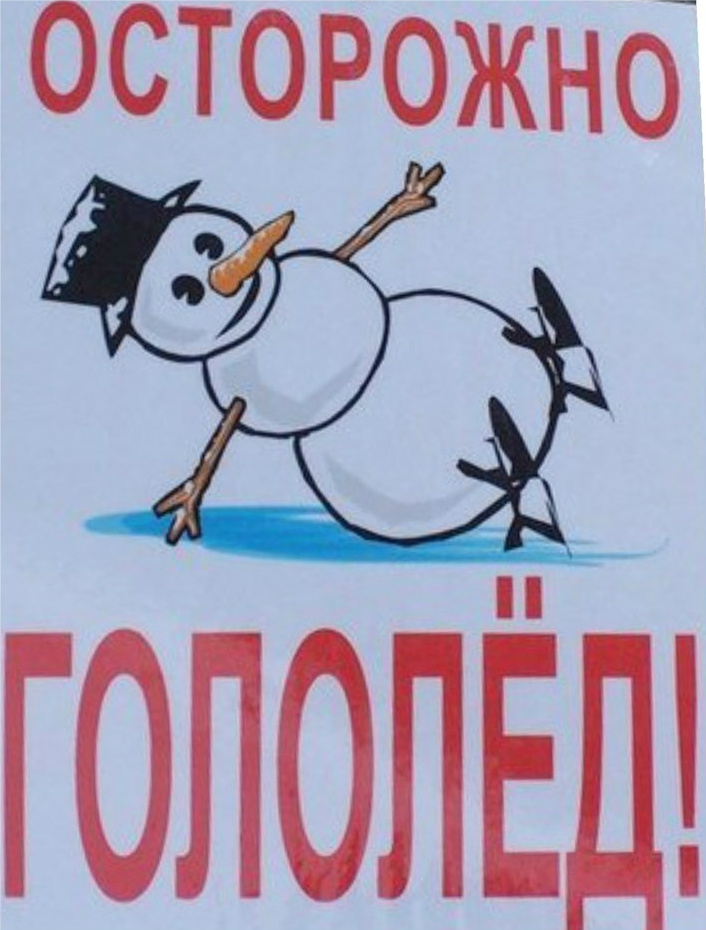 Когда на дороге лужи, лед, снег, туман  машине вовремя затормозить трудно. Помните об этом и будьте осторожны на дороге!
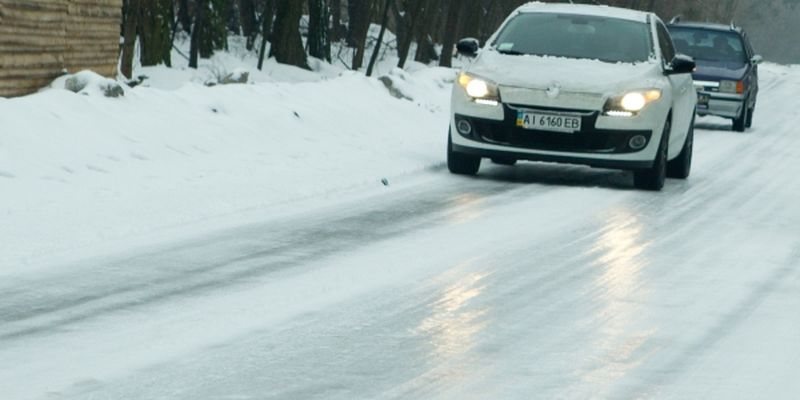